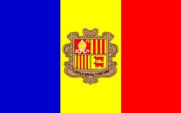 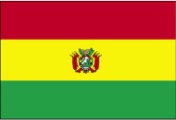 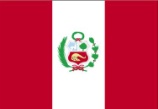 Información sobre países
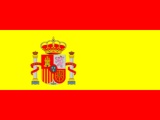 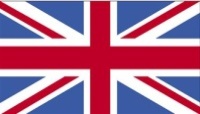 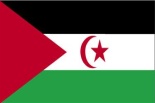 [Speaker Notes: Use this slide to elicit prior knowledge in Spanish.
See which countries they can recognise.  See if they can tell you the continents.Ask what languages they speak there.]
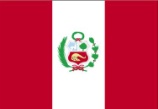 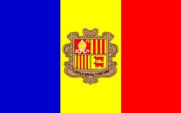 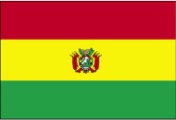 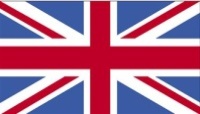 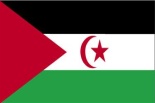 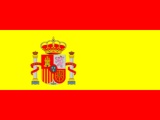 Objetivos:

Responder a preguntas sobre un país
Evaluar a los otros alumnos y dar ‘feedback’
Vamos a presentar los países
Tenéis 8 minutos para practicar
Yo voy a poner las preguntas
La clase va a rellenar los huecos en la tabla
La clase va a indicar qué tal..
¡Y la clase va a dar razones!  ‘porque’….
Vamos a comparar 6 países
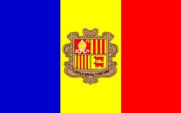 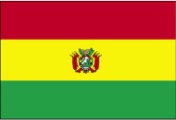 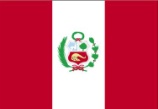 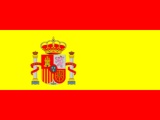 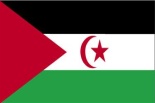 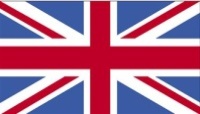 [Speaker Notes: The class can fill in the information as the students are talking.  They will have the country slide as support whilst the students are talking so they will need to listen to check whether what they say is correct.]
¿Qué colores tiene la bandera?
¿En qué continente está?
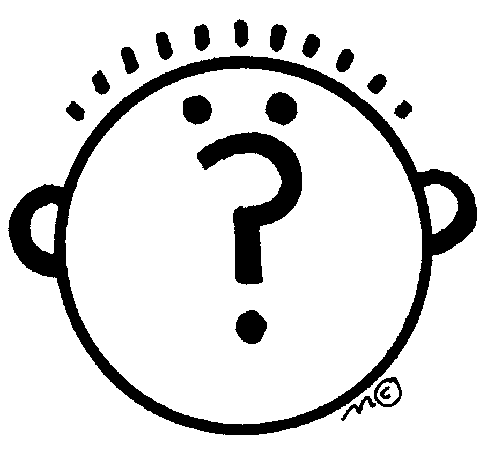 ¿Con qué países limita?
¿Cuántos habitantes hay/tiene?
¿Cuál es la capital?
¿Qué idiomas hablan?
¿Cuál es la expectativa de vida para los hombres/ para las mujeres?
¿Cómo se llama la moneda de este país?
[Speaker Notes: Questions teacher will ask.  Depending on the group – these could be jumbled up.]
Bandera
Continente
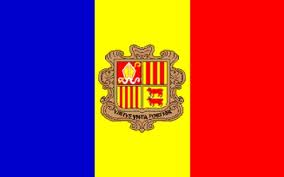 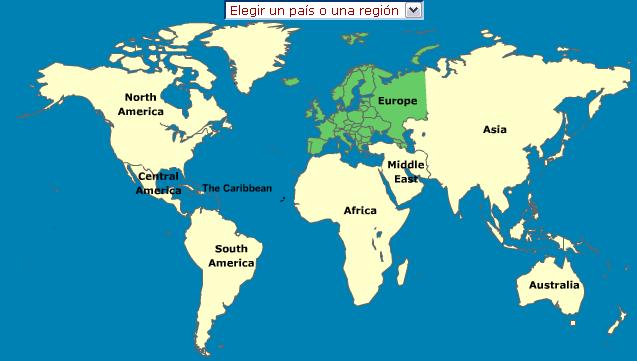 87 años / 81 años
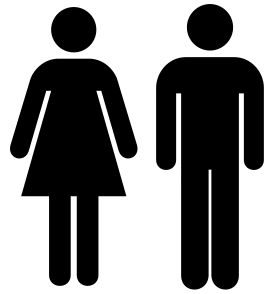 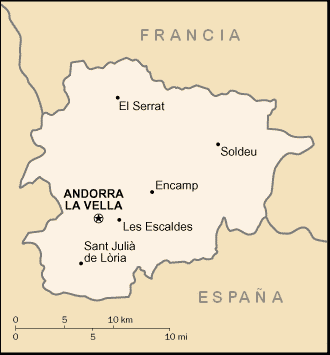 Idiomas
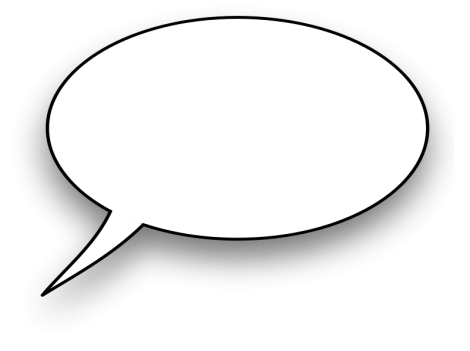 Expectativa de vida
CatalánEspañolFrancés
Capital
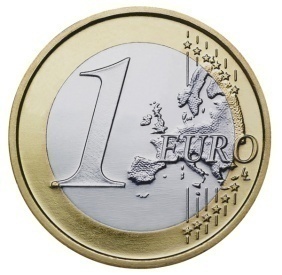 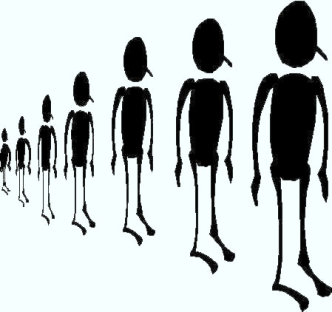 Moneda
Población
82,000 (ochenta y dos mil habitantes)
[Speaker Notes: http://www.google.co.uk/imgres?imgurl=http://www.worldflags.es/ampliaciones/448aANDORRA.jpg&imgrefurl=http://www.worldflags.es/en/cart.php%3Faction%3Ddetalle%26idp%3D448%26idSEC%3D1%26categoria%3D3%26subcategoria%3D19%26inicio%3D0&h=250&w=400&sz=25&tbnid=6Nj4-wAy_zzuLM:&tbnh=78&tbnw=124&prev=/images%3Fq%3DAndorra%2Bbandera&zoom=1&q=Andorra+bandera&hl=en&usg=__IjD0kEkZst5YXSs8PscPxKYxXKE=&sa=X&ei=PyZiTZPcNNC48gP2v4jyCA&ved=0CD8Q9QEwBw 

http://www.google.co.uk/imgres?imgurl=http://upload.wikimedia.org/wikipedia/commons/9/94/Andorra_mapa.png&imgrefurl=http://commons.wikimedia.org/wiki/File:Andorra_mapa.png&h=355&w=330&sz=7&tbnid=5AkzwUPln68KgM:&tbnh=121&tbnw=112&prev=/images%3Fq%3Dandorra%2Bmapa&zoom=1&q=andorra+mapa&hl=en&usg=__ibqus6tACA-bytnE5S4oeg9YEoY=&sa=X&ei=7iZiTbOlKYmPswaslaS2CA&sqi=2&ved=0CCQQ9QEwBQ 

http://www.google.co.uk/imgres?imgurl=http://gregor.us/wp-content/uploads/2009/07/population-graphic.jpg&imgrefurl=http://gregor.us/coal/its-a-planet-of-slums/&usg=__ckh6OImTjmdyfPckNscJDnXFaeE=&h=422&w=449&sz=29&hl=en&start=10&zoom=1&tbnid=UZVbXId4sgk-uM:&tbnh=135&tbnw=149&ei=VipiTZzgOJLe4gap_anGCQ&prev=/images%3Fq%3Dpopulation%26um%3D1%26hl%3Den%26client%3Dfirefox-a%26sa%3DN%26rls%3Dorg.mozilla:en-US:official%26biw%3D667%26bih%3D578%26tbs%3Disch:10%2C477&um=1&itbs=1&iact=hc&vpx=135&vpy=234&dur=418&hovh=140&hovw=149&tx=166&ty=105&oei=TSpiTfH9Csz44AbC_-zVCQ&page=2&ndsp=9&ved=1t:429,r:3,s:10&biw=667&bih=578]
Bandera
Continente
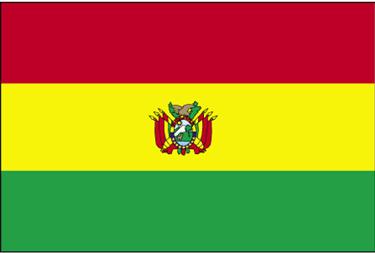 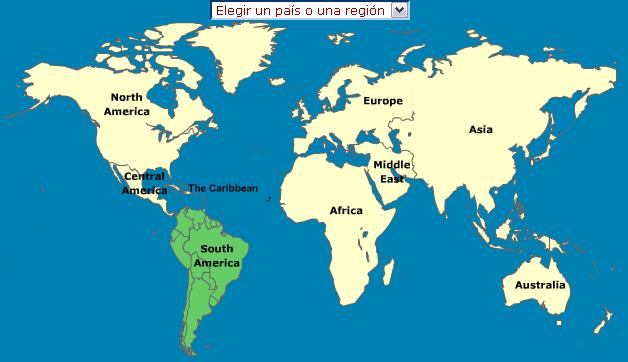 69 años / 64 años
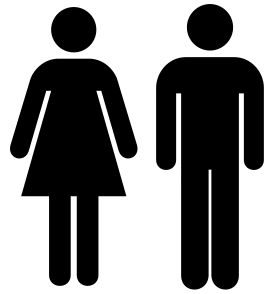 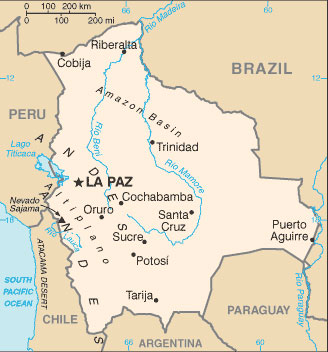 Idiomas
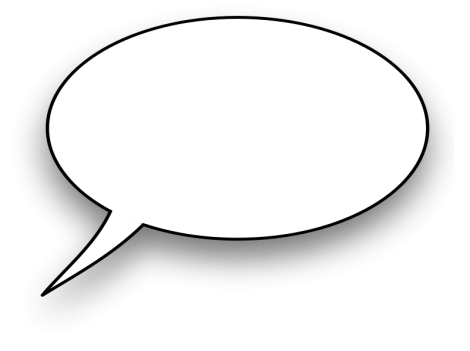 Expectativa de vida
EspañolQuechuaAymara
Capital
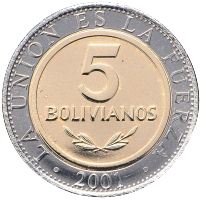 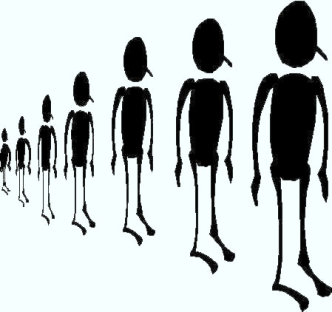 Moneda
Población
9,248,000 (nueve millones doscientos cuarenta y ocho mil habitantes)
[Speaker Notes: Images from www.countryreports.org  Boliviano from wikipediaman/woman from open clip art]
Bandera
Continente
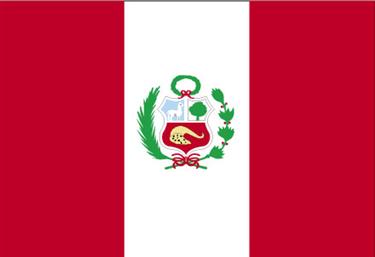 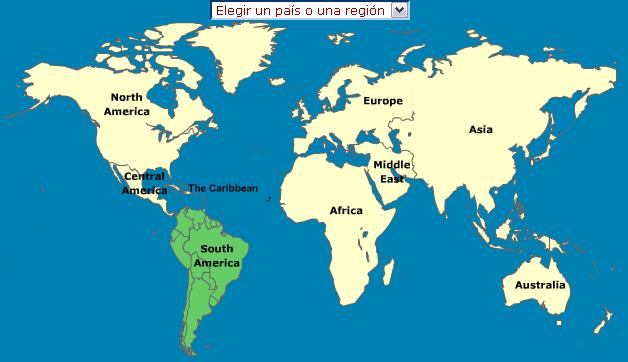 72 años / 69 años
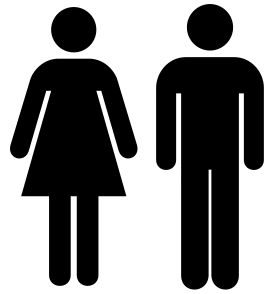 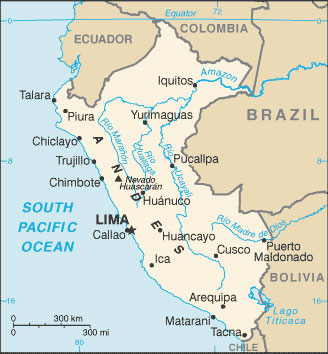 Idiomas
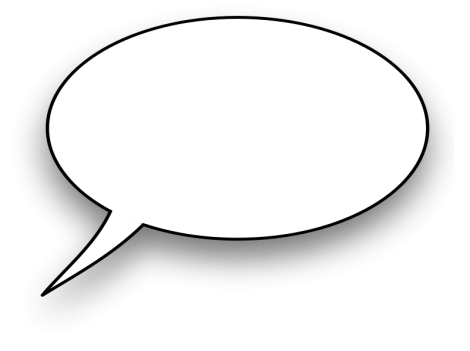 Expectativa de vida
EspañolQuechuaAymara
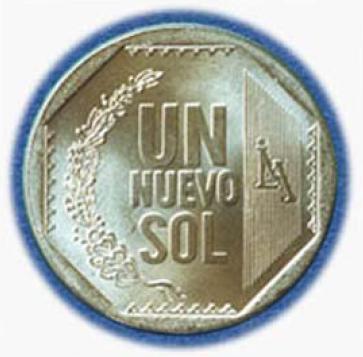 Capital
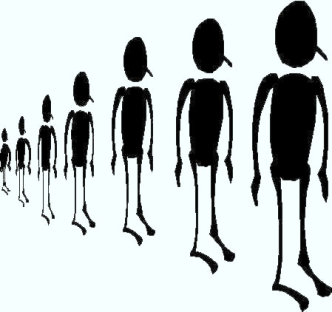 Moneda
Población
29,181,000 (veintinueve millones ciento ochenta y un mil habitantes)
[Speaker Notes: Images from www.countryreports.org  Currency from wikipediaman/woman from open clip art]
Bandera
Continente
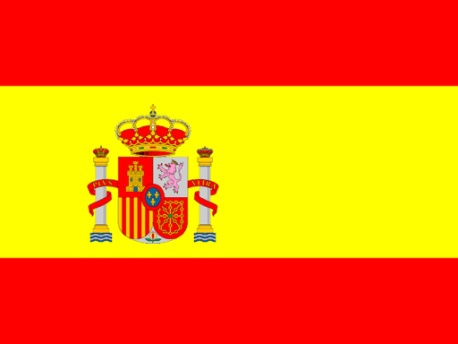 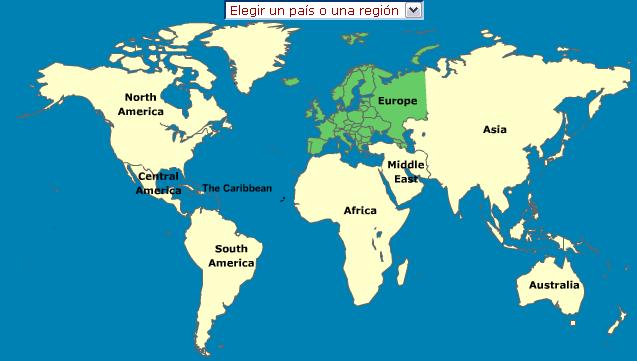 85 años / 79 años
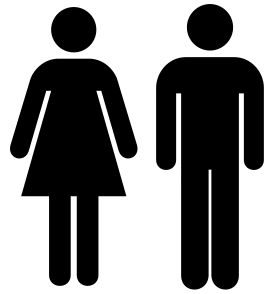 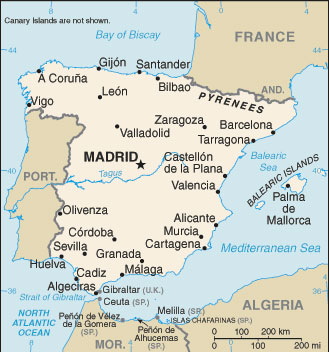 Idiomas
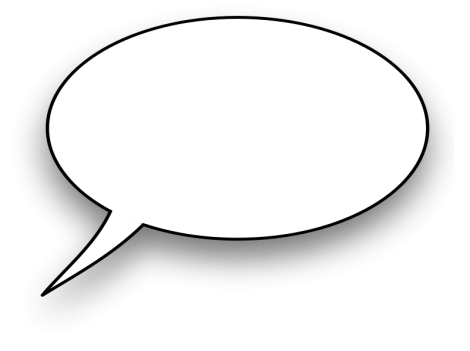 Expectativa de vida
Español (Castellano), Catalán, Valenciano, Gallego, Euskera
Capital
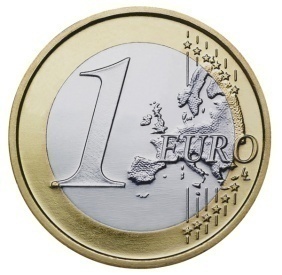 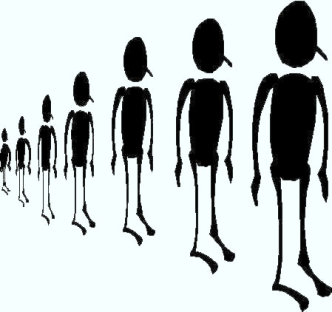 Moneda
Población
45,000,000 (cuarenta y cinco millones de habitantes)
[Speaker Notes: Images from www.countryreports.org  Currency from wikipediaman/woman from open clip art]
Bandera
Continente
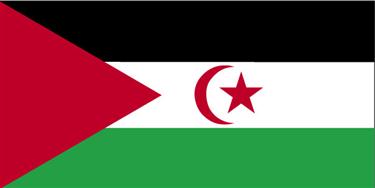 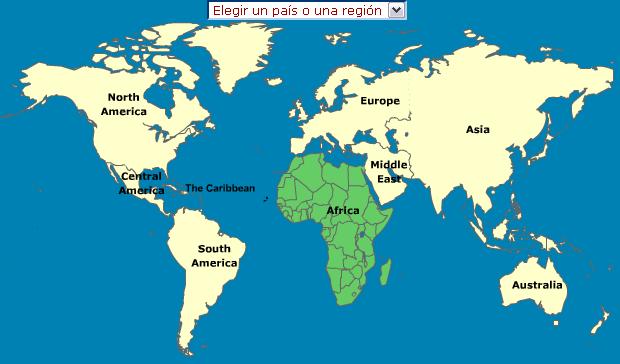 56 años / 52 años
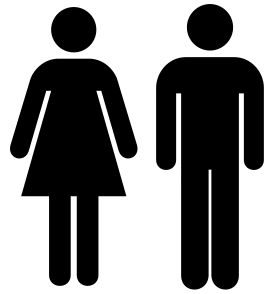 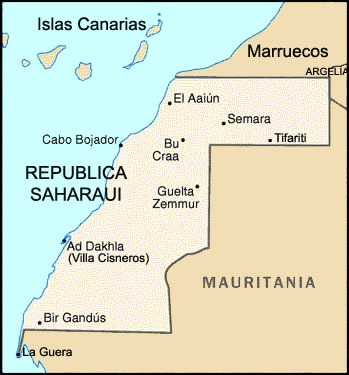 Idiomas
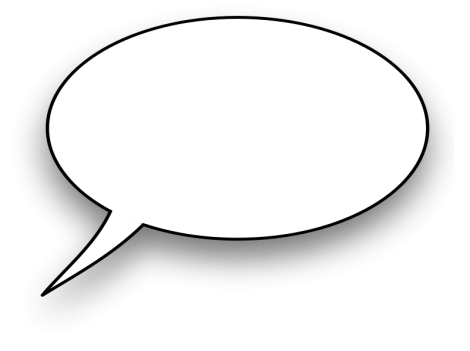 Expectativa de vida
ÁrabeEspañol
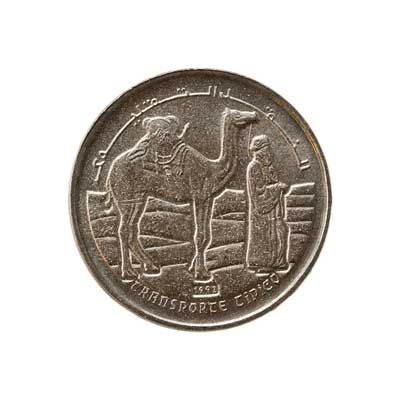 Capital ?El Aaiún
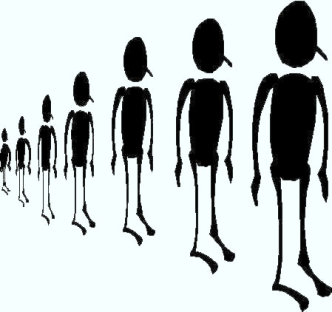 Moneda
Población
394,000 (trescientos noventa y cuatro mil habitantes)
[Speaker Notes: Images from www.countryreports.org  Currency from wikipediaman/woman from open clip art]
Bandera
Continente
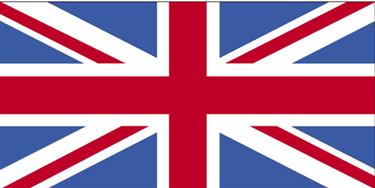 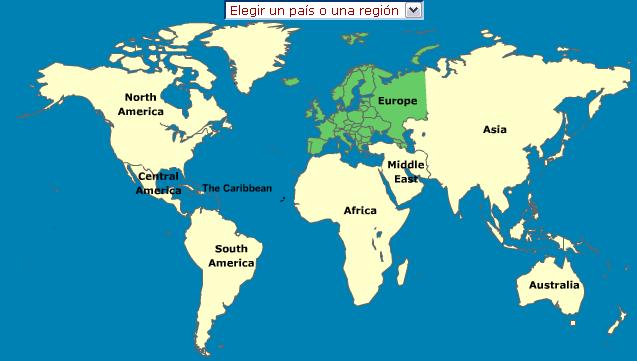 81 años / 76 años
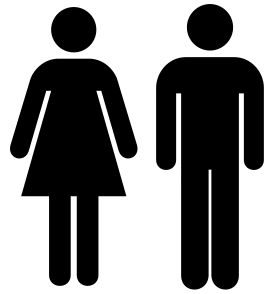 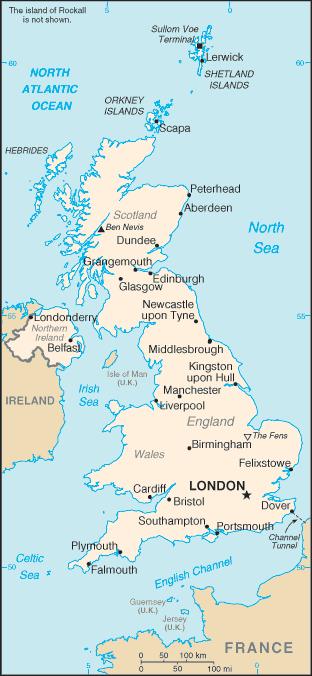 Idiomas
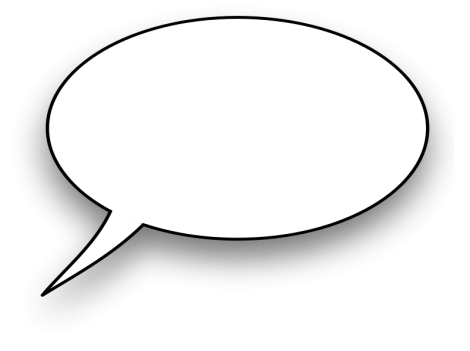 Expectativa de vida
Inglés
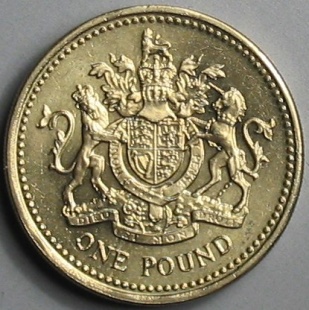 Capital
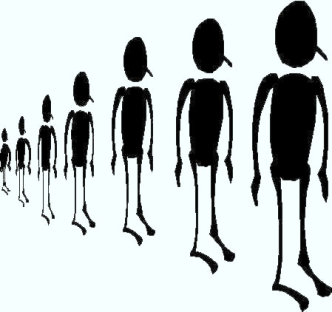 Moneda
Población
61,000,000 (sesenta y un millones de habitantes)
[Speaker Notes: Images from www.countryreports.org  Currency from wikipediaman/woman from open clip art]
Vamos a comparar 6 países
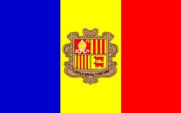 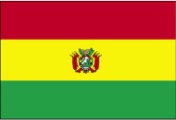 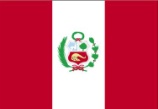 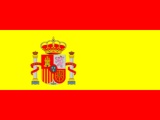 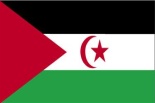 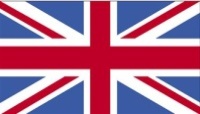 [Speaker Notes: Complete set of answers]